Add two or more fractions
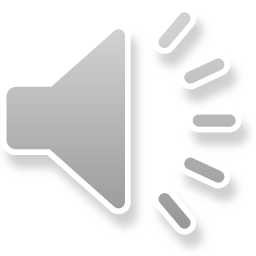 Take a look at this example
Is this right?
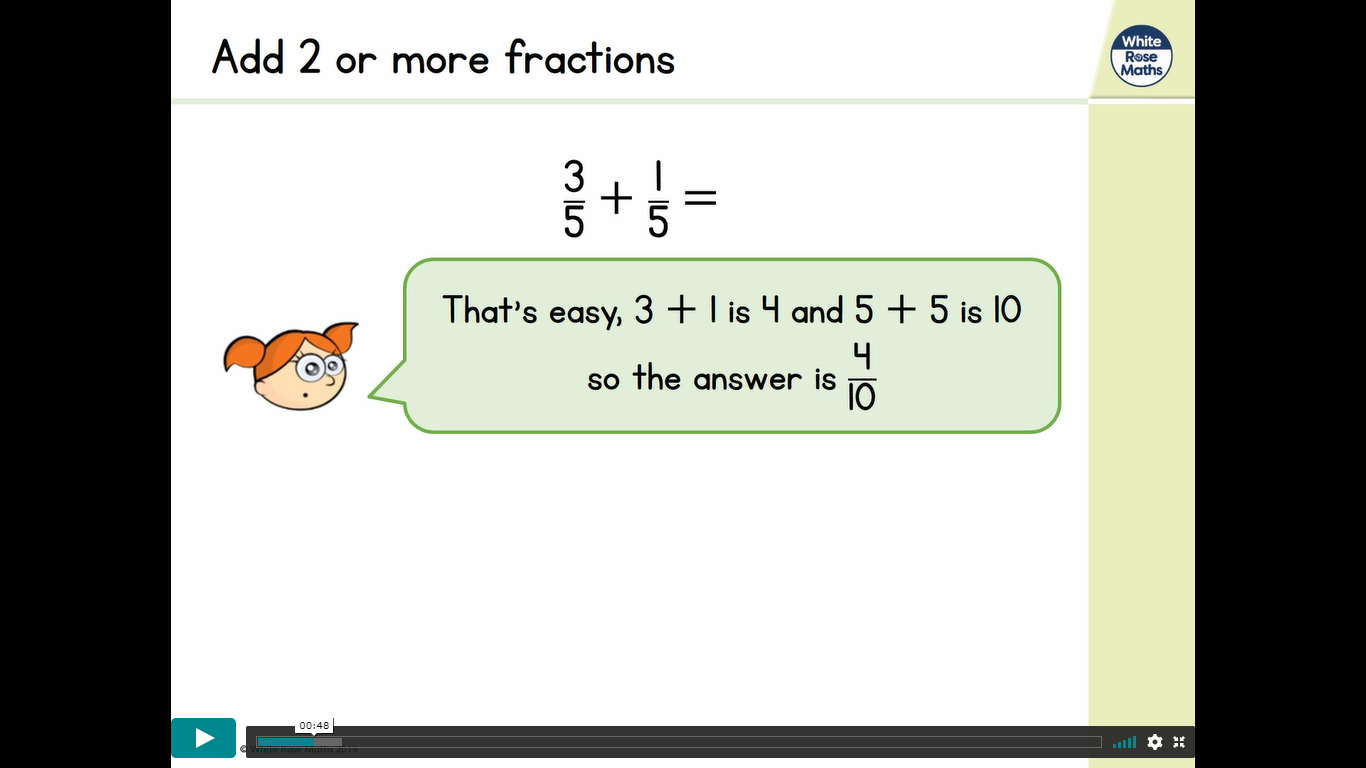 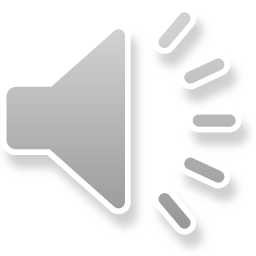 Let’s think
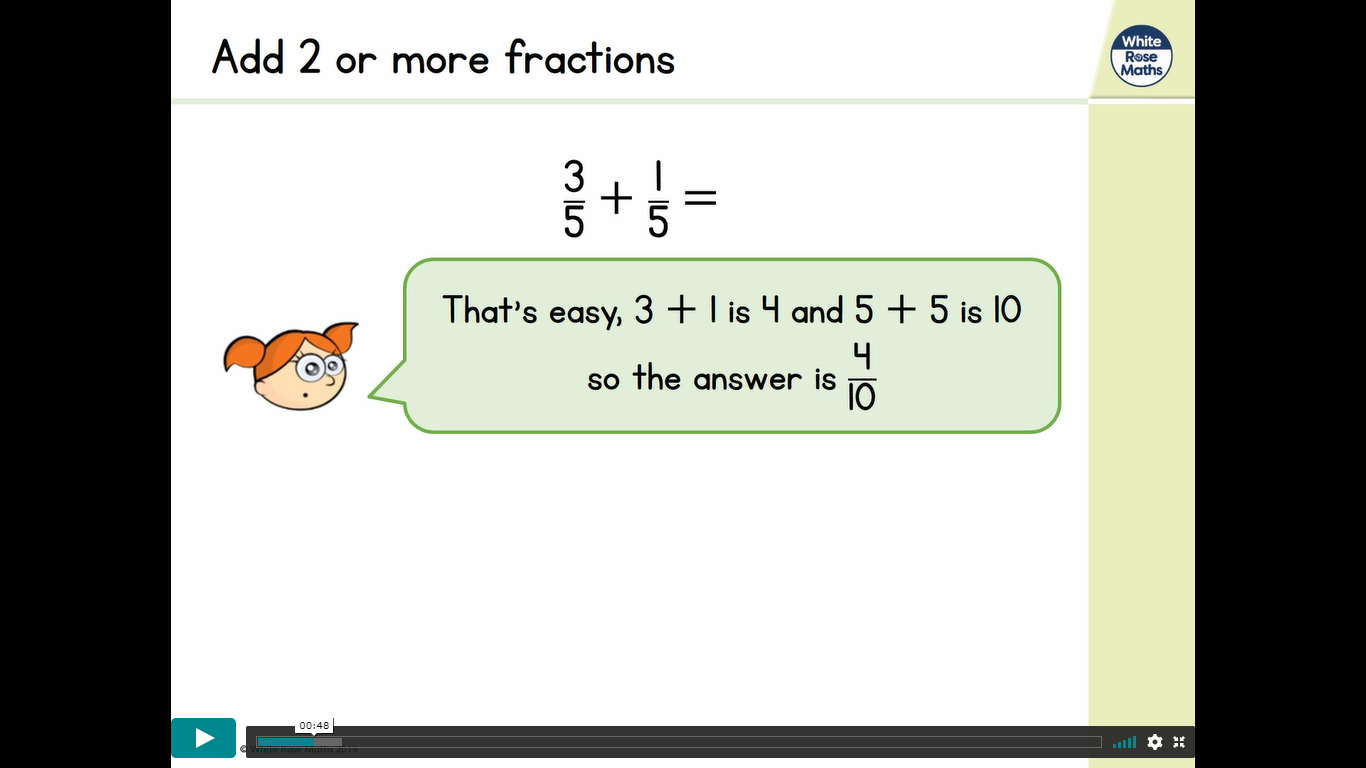 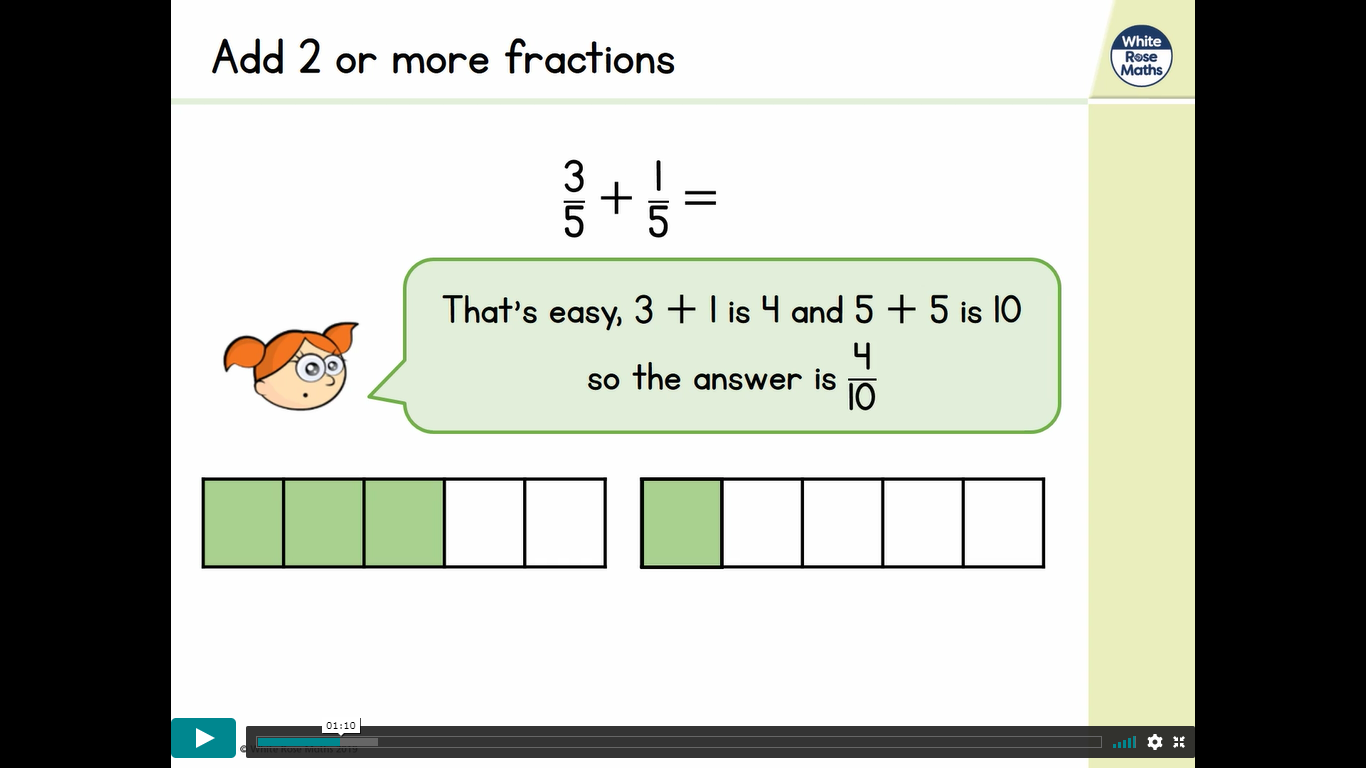 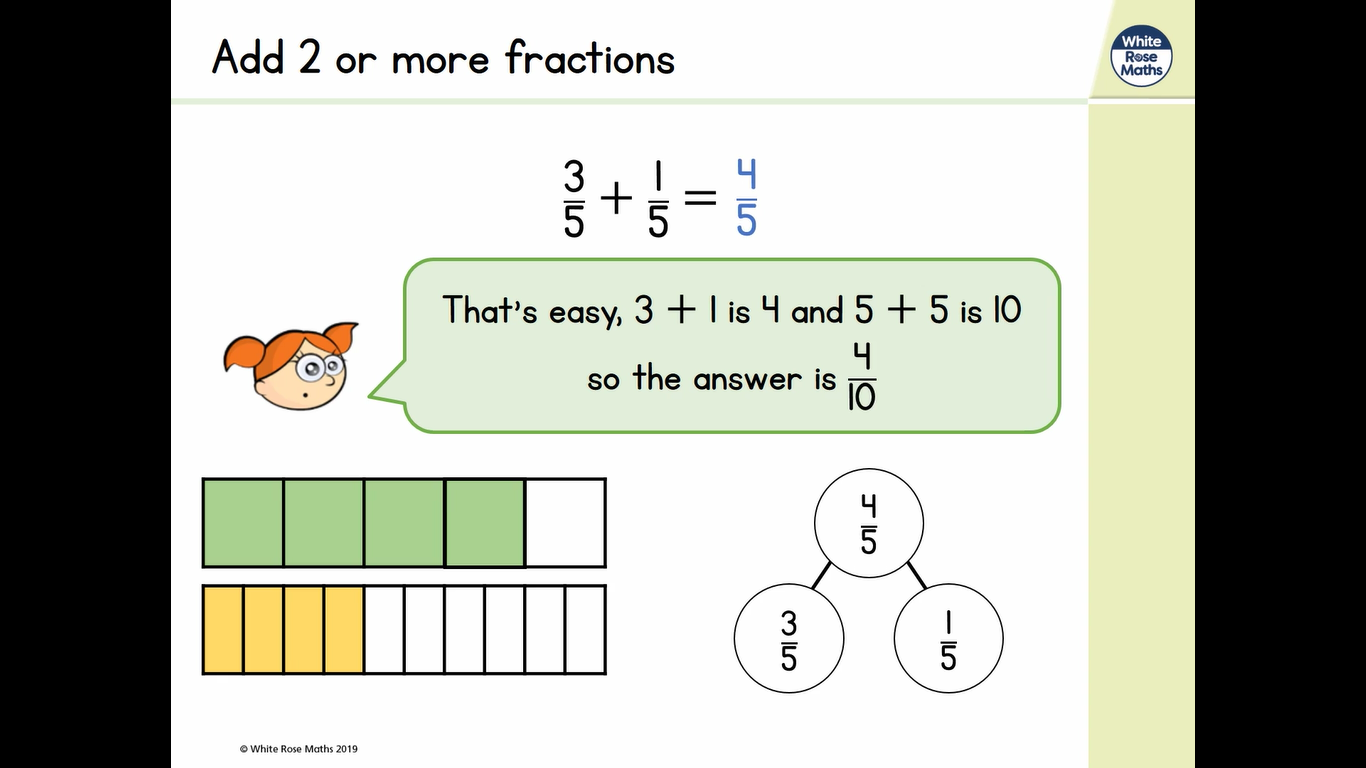 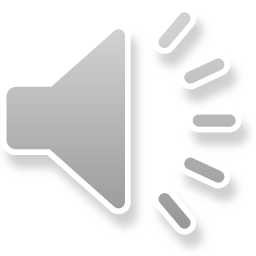 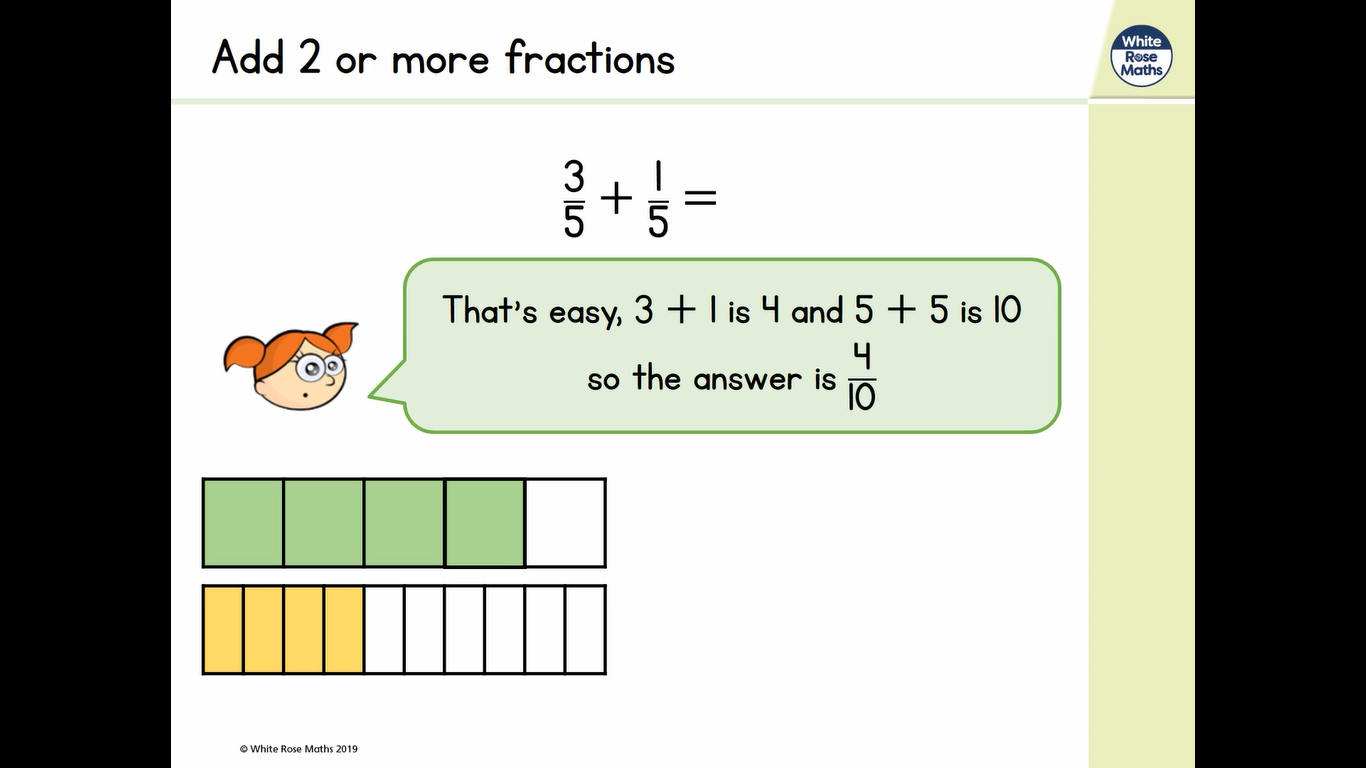 So why don’t we add the denominators?
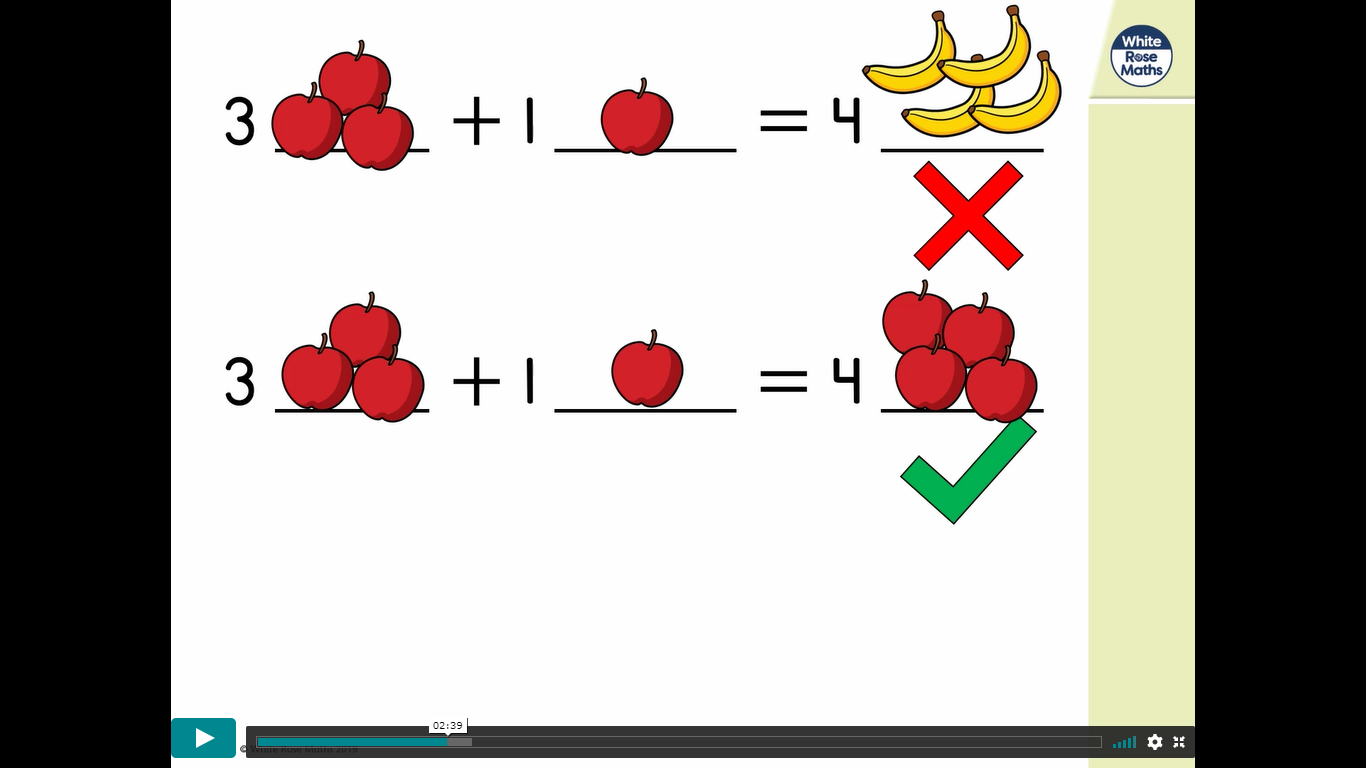 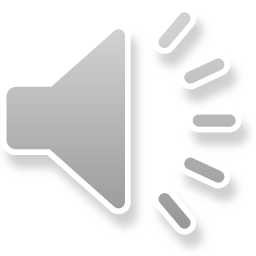 Let’s do an example together
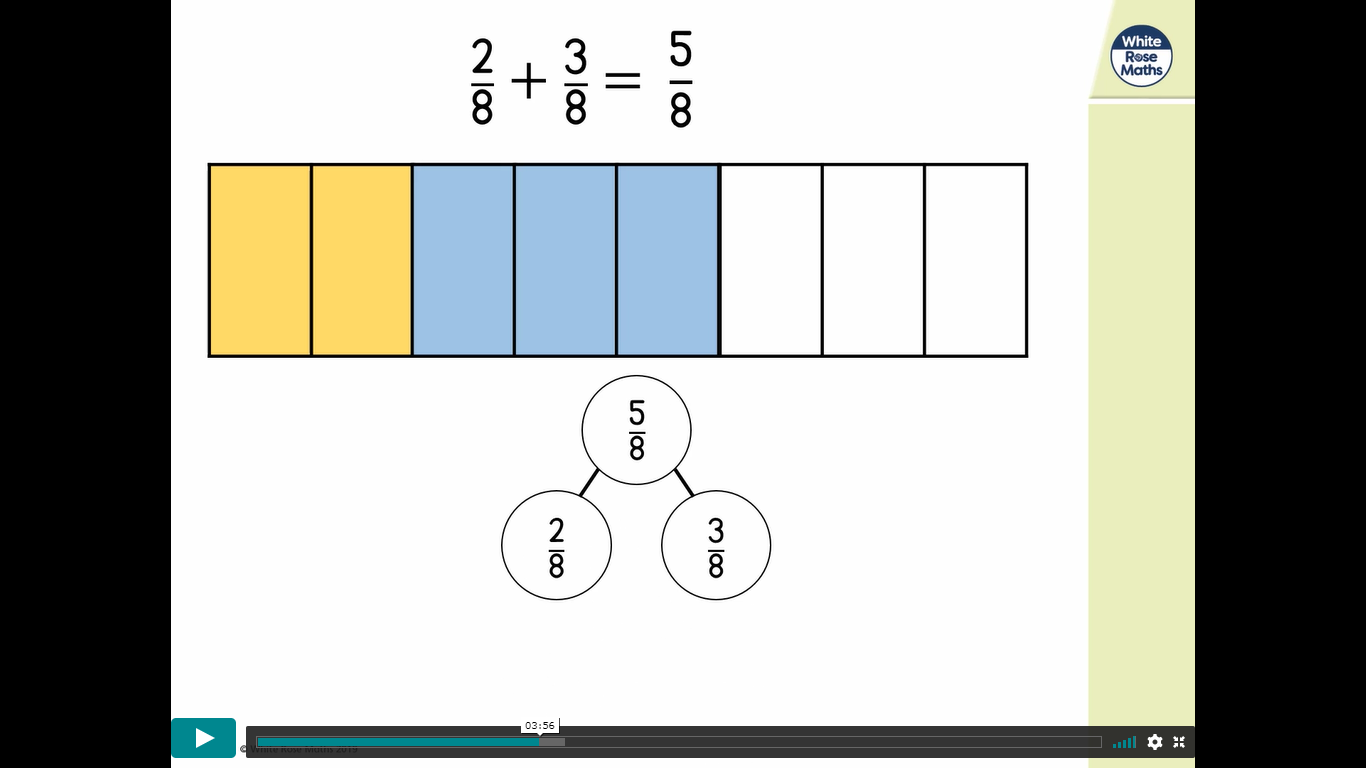 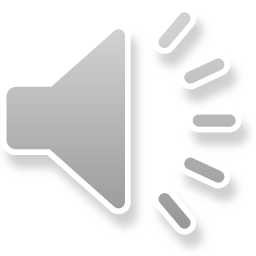 Let’s do another example togetherThis one is a trickier.
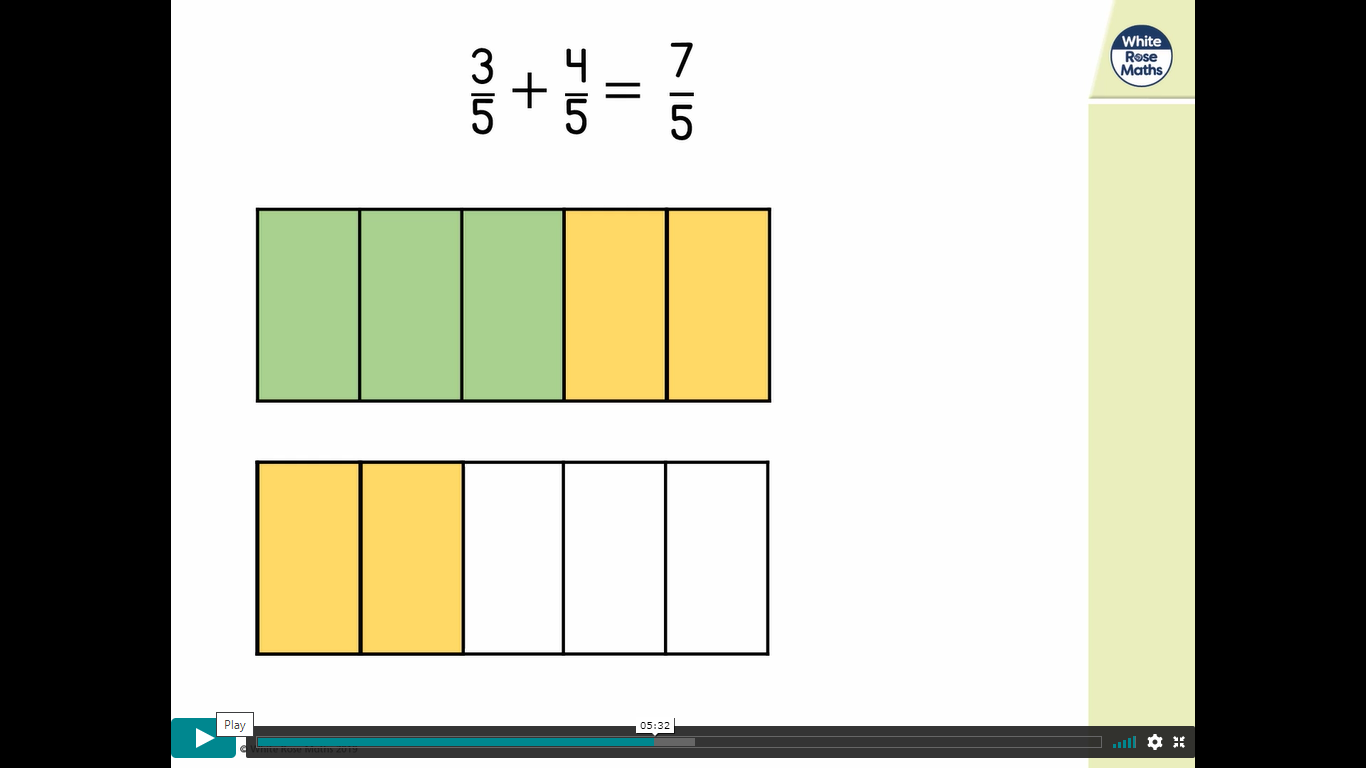 How else can I write this fraction?
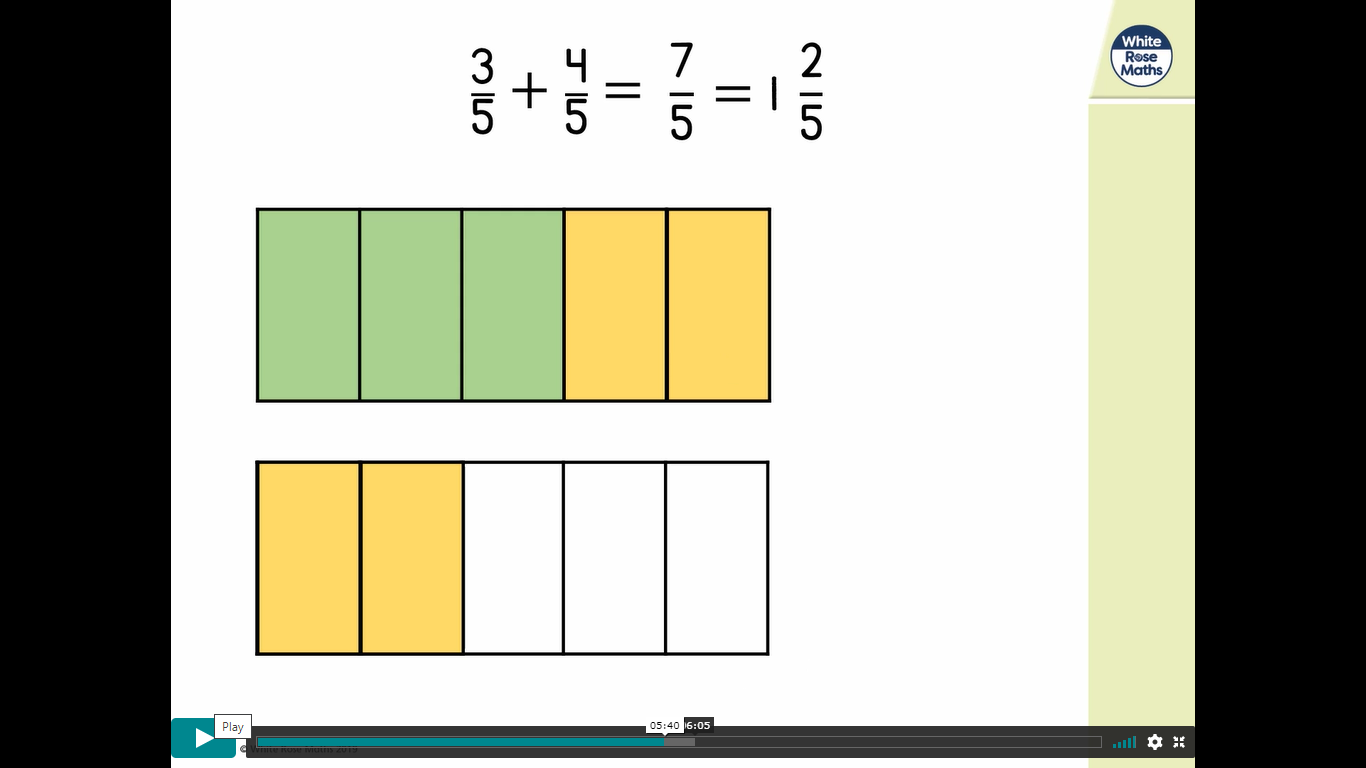 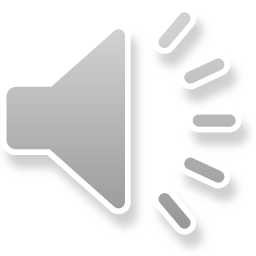 Let’s add three fractions with the same denominator
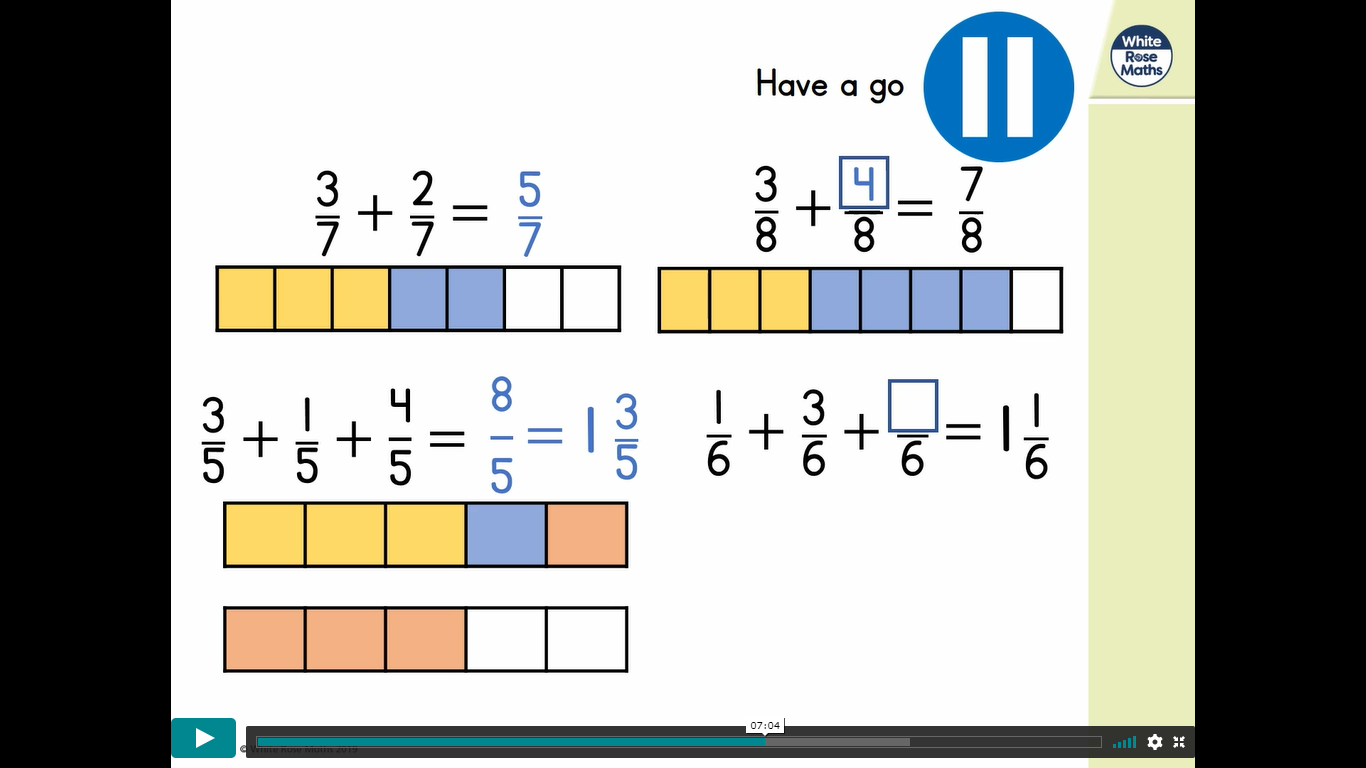